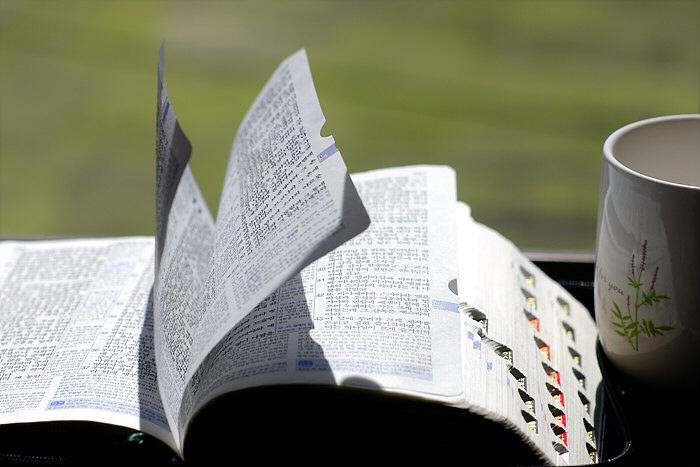 교독문
6번
(시편 10편)
교독문 6번 – 시편 10편
여호와여 일어나옵소서
하나님이여 손을 드옵소서
가난한 자들을 잊지 마옵소서
어찌하여 악인이
하나님을 멸시하여 그의
마음에 이르기를 주는 감찰하지 아니하리라 하나이까
교독문 6번 – 시편 10편
주께서는 보셨나이다
주는 재앙과 원한을 감찰하시고
주의 손으로 갚으려 하시오니
외로운 자가 주를 의지하나이다 주는 벌써부터 고아를
도우시는 이시니이다
교독문 6번 – 시편 10편
악인의 팔을 꺾으소서 악한 자의 악을 
더 이상 찾아낼 수 없을 때까지 찾으소서
여호와께서는 영원무궁하도록
왕이시니 이방 나라들이
주의 땅에서 멸망하였나이다
교독문 6번 – 시편 10편
여호와여 주는
겸손한 자의 소원을 들으셨사오니
그들의 마음을 준비하시며
귀를 기울여 들으시고
교독문 6번 – 시편 10편
고아와 압제 당하는 자를 위하여 심판하사
세상에 속한 자가 다시는
위협하지 못하게 하시리이다
<아 멘>